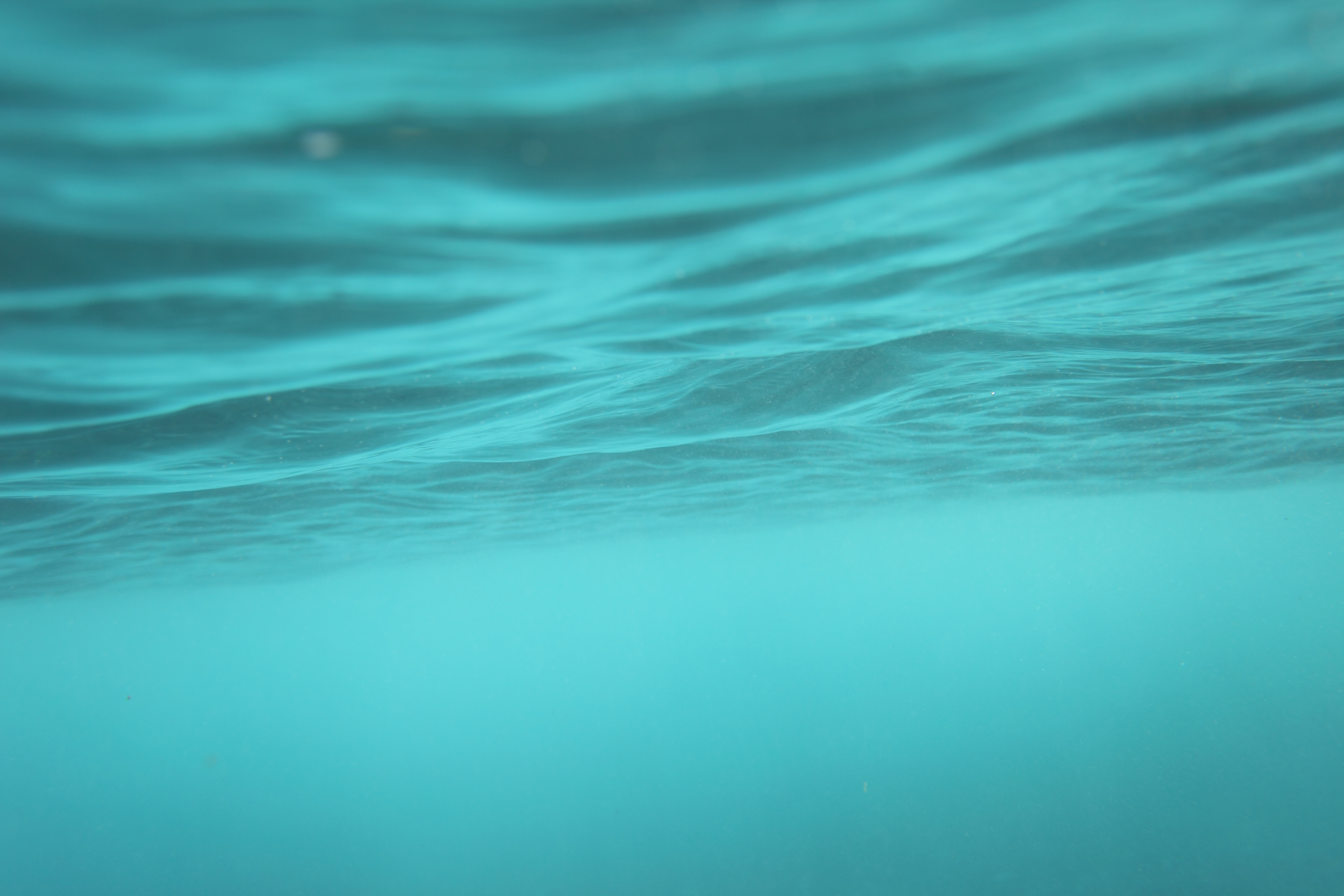 Η ΔΙΑΧΕΙΡΙΣΗ ΤΟΥ UKC
UKC MANAGEMENT
Τι προβλέπεται από την SOLAS
Η SOLAS, Κεφάλαιο V Κανονισμός 34, αναφέρει:
 «Το σχέδιο Ταξιδίου θα πρέπει να προσδιορίζει μια διαδρομή η οποία... 
... εξασφαλίζει επαρκή θαλάσσιο χώρο για την ασφαλή διέλευση του πλοίου καθ' όλη τη διάρκεια του ταξιδιού.» 
Υπάρχουν δύο συνιστώσες του όρου «θαλάσσιος χώρος». Η πρώτη είναι η οριζόντια, που είναι η οριζόντια απόσταση από τους κινδύνους ναυσιπλοΐας, την ξηρά και των συστημάτων ναυσιπλοΐας (routeing systems).
 Η δεύτερη είναι η κατακόρυφη συνιστώσα, η οποία είναι το βάθος κάτω από την καρίνα και που αναφέρεται ως UKC.
Πηγή :  SOLAS Chapter V
Τι προβλέπεται από την SOLAS (β’)
Συν αυτό, η ΙΜΟ Resolution A893(21) – «Guidelines for Voyage Planning» αναφέρει στο 3 3.2.2.3
«Τα κύρια στοιχεία για τη διασφάλιση της ασφάλειας της ζωής στη θάλασσα, της ασφάλειας και της αποτελεσματικότητας της ναυσιπλοΐας και της προστασίας του θαλάσσιου περιβάλλοντος κατά τη διάρκεια του προβλεπόμενου ταξιδιού ή διέλευσης· τέτοια στοιχεία θα πρέπει να περιλαμβάνουν, χωρίς να περιορίζονται σε αυτά:.....
..... ελάχιστη απόσταση (clearance) που απαιτείται κάτω από την τρόπιδα σε κρίσιμες περιοχές με περιορισμένο βάθος νερού.»
Πηγή: IMO Resolution A893(21)
Το UKC είναι η κατακόρυφη απόσταση μεταξύ της τρόπιδας ενός πλοίου και του πυθμένα της θάλασσας. Το κενό ανάμεσα τους θα πρέπει να είναι αρκετό ώστε να επιτρέπει σε ένα πλοίο να πλέει με ασφάλεια στις πιο δυσμενείς υδρολογικές και μετεωρολογικές συνθήκες. Το UKC είναι το ελάχιστο βάθος νερού που απαιτείται κάτω από την καρίνα για να διασφαλιστεί ότι το πλοίο δεν θα προσαράξει. Ο υπολογισμός του UKC θα πρέπει να είναι δυναμικός, δηλαδή να αλλάζει ανάλογα με το σκέλος του ταξιδιού, την ταχύτητα, την παλίρροια, το βύθισμα και την αλλαγή του trim. Επομένως, οι ρυθμίσεις θα πρέπει να ενημερώνονται καθ' όλη τη διάρκεια του ταξιδιού (αυτό εννοούμε δυναμικό εδώ) για να διασφαλιστεί ότι παραμένουν κατάλληλες.
Πως διαχειριζόμαστε το UKC;
Ολόκληρη η ομάδα της γέφυρας είναι υπεύθυνη για τη διασφάλιση της διατήρησης επαρκούς UKC ανά πάσα στιγμή. Ενώ ο navigation officer και ο πλοίαρχος θα πρέπει να διασφαλίζουν επαρκές UKC ως μέρος της διαδικασίας του passage planning, είναι καθήκον αυτών που παρακολουθούν, και ειδικότερα του OOW (αξιωματικού φυλακής),  να διασφαλίζουν ότι διατηρείται επαρκές UKC κατά την διάρκεια του ταξιδιού και σε σύμφωνία με το routeing και το UKC calculation στο passage plan. 
Σε ορισμένα μέρη του κόσμου, ειδικά σε λιμένες, ποτάμια, κανάλια και ορισμένα offshore areas (π.χ. S.P.M.), η τοπική αρχή καθορίζει το ελάχιστο UKC. ...
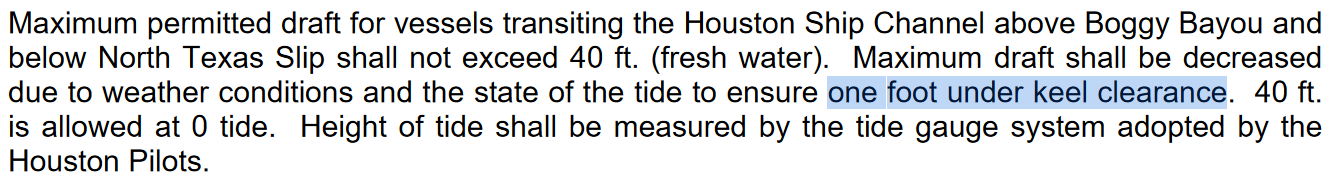 Πηγή: Navigation Safety Guidelines for the Houston Ship Channel
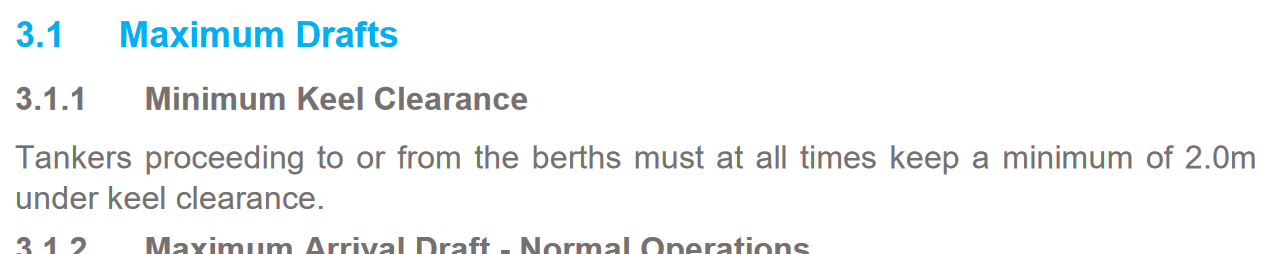 Πηγή: Juaymah Crude (SPM) Terminal RULES REGULATIONS AND GENERAL INFORMATION
Πως διαχειριζόμαστε το UKC (β);
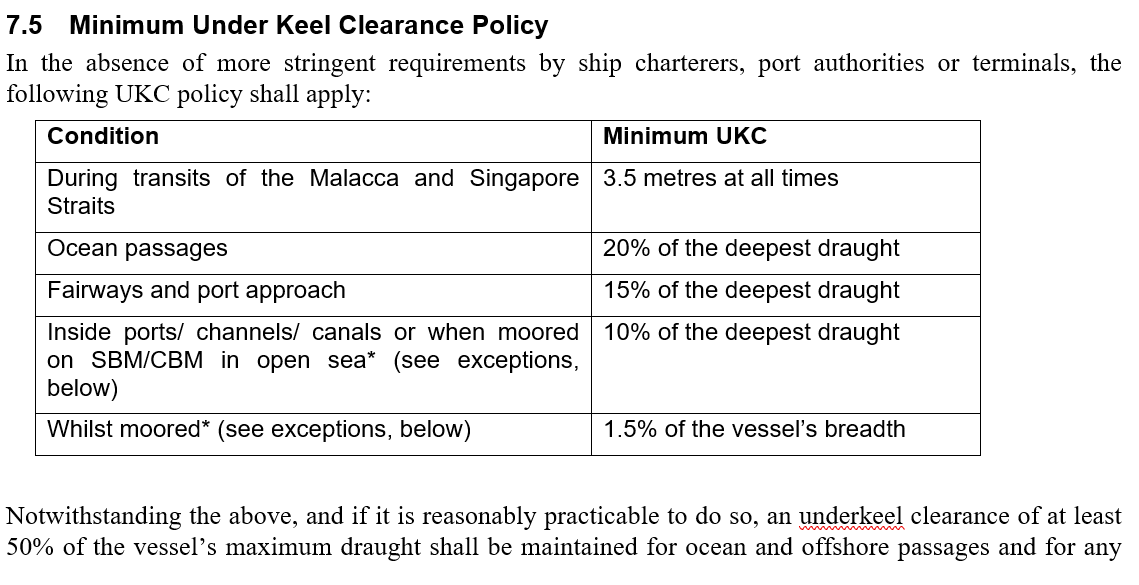 Εκτός αυτών των περιοχών, το UKC θα πρέπει να υπολογίζεται για ολόκληρη τη διαδρομή, λαμβάνοντας υπόψη παράγοντες που σχετίζονται με το ταξίδι. Γενικά, λόγω της παρουσίας κινδύνων στη ναυσιπλοΐα, ρηχών και της αξιοπιστίας και ακρίβειας των ερευνών, το UKC που απαιτείται στις παράκτιες περιοχές είναι πιθανό να είναι μεγαλύτερο από αυτό που απαιτείται σε περιοχές λιμένων. Το UKC πρέπει να προσδιορίζεται για κάθε σκέλος (leg) της διαδρομής στο σχέδιο διέλευσης. Οι υπολογισμοί θα πρέπει να λαμβάνουν υπόψη τις διαδικασίες SMS της εταιρείας (UKC policy).
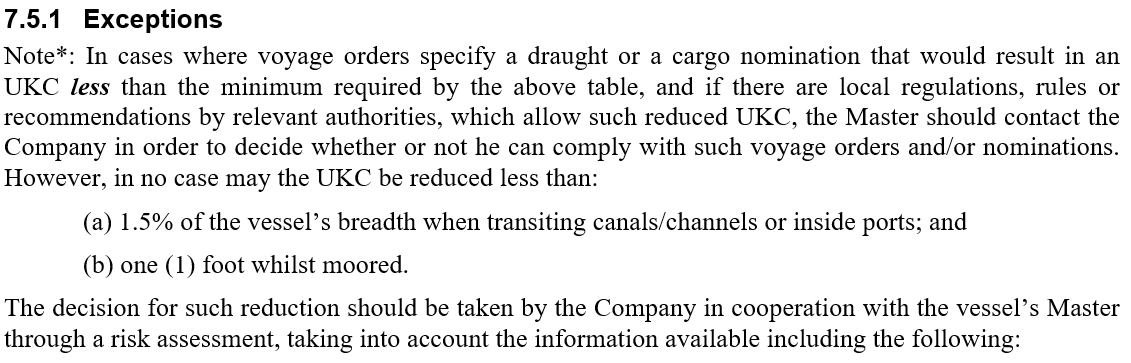 Παράγοντες που λαμβάνουμε υπ’ οψιν για το UKC.
Από τα στοιχεία του πλοίου:
Οι ελικτικές του ικανότητες.
Η ακρίβεια του υπολογισμένου βυθίσματος.
Μεταβολές του βυθίσματος λόγω διαγωγής.
Μεταβολές του βυθίσματος λόγω  διατοιχισμών ή κλίσης.
 Μεταβολές του βυθίσματος λόγω προνευστασμών.
Squat.
Παράγοντες που λαμβάνουμε υπ’ οψιν για το UKC (β’).
Περιβαλλοντικοί παράγοντες:
Ακρίβεια του προϋπολογισμένου ύψους παλλίρροιας.
Αλλαγές του βάθους λόγω καταιγίδων ή αρνητικής παλλίροιας.
 Οι καιρικές συνθήκες και η κατάσταση θαλάσσης –ειδικά το swell.
Η πυκνότητα του νερού.
 Πολύ υψηλή ή πολύ χαμηλή βαρομετρική πίεση (μπορεί να επιφέρει διαφορές στο ύψος παλλίροιας).
Η πιθανότητα αλλαγής του βάθους μετά το τελευταίο survey του χάρτη.
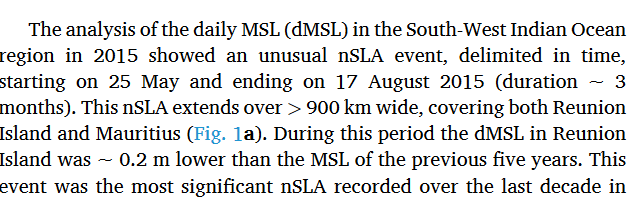 Further reading : 
 Under Keel Clearance, What lies beneath? (Nautical Institute)

Negative sea level anomalies with extreme low tides in the South-West Indian Ocean shape Reunion Island’s fringing coral reef flats )
Παράγοντες που λαμβάνουμε υπ’ όψιν για το UKC (γ’).
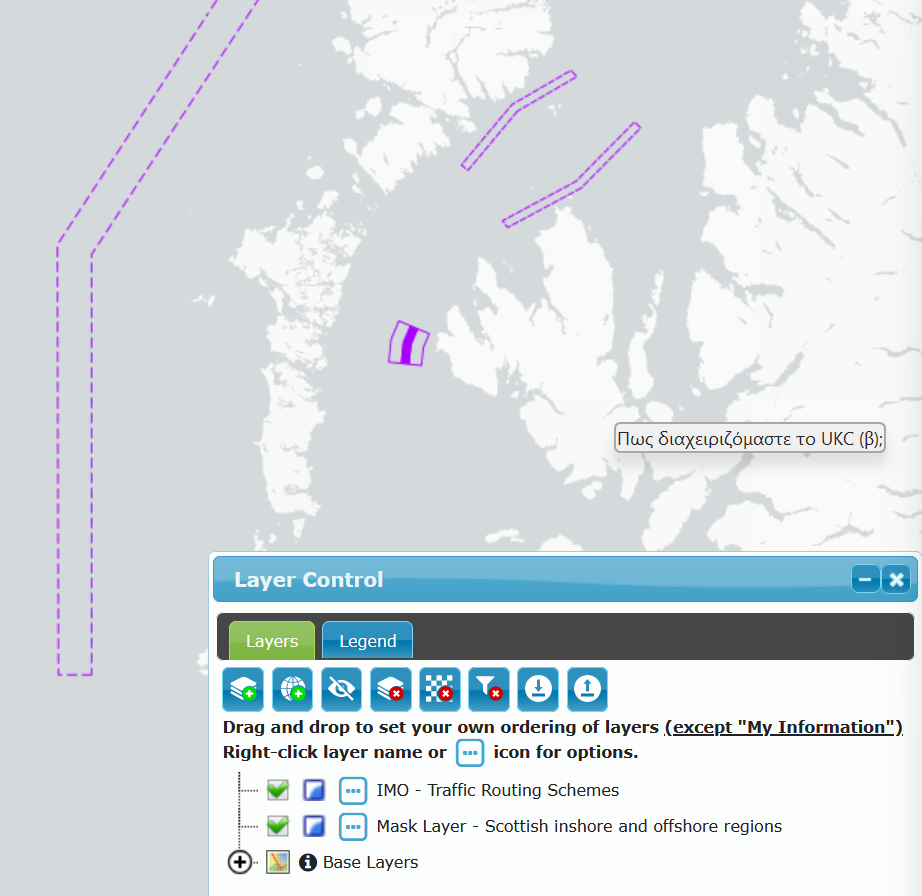 Παράγοντες σχετικοί με την ναυσιπλοΐα :
Συνολική ακρίβεια των στοιχείων του χάρτη (CATZOC).
To Vertical Datum.
Tα routeing schemes και Deep Water Routes.
Η παρουσία submarine cables, υποθαλλάσιων αγωγών κλπ.
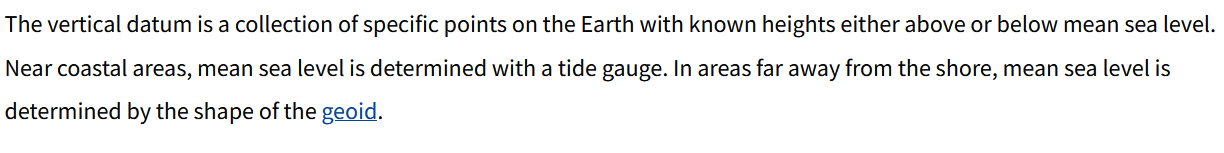 Further reading : 
 The Vertical Datum
Ως ελάχιστο, για την ασφαλή ναυσιπλοΐα, ο υπολογισμός του UKC πρέπει να λαμβάνει υπόψη το βύθισμα του πλοίου, το squat με βάση την ταχύτητα, ένα safety margin και το υπολογισμένο Height of Tide.
ΚΑΘΕ ΝΑΥΤΙΛΙΑΚΗ ΕΤΑΙΡΙΑ ΠΡΕΠΕΙ ΝΑ –ΚΙ ΕΧΕΙ- ΚΑΘΟΡΙΣΕΙ ΜΙΑ ΠΟΛΙΤΙΚΗ ΕΛΑΧΙΣΤΟΥ UKC ΣΤΟ SMS ΤΗΣ
SQUAT
Όσον αφορά το UKC, το πιο σημαντικό στοιχείο είναι η αύξηση του βυθίσματος ή/και του Trim του πλοίου καθώς έχει ταχύτητα το οποίο είναι γνωστό ως squat. 
Οι ναυπηγοί υπολογίζουν το squat για ένα πλοίο για δεδομένες ταχύτητες και displacement σε διαφορετικά βάθη χρησιμοποιώντας διάφορους τύπους. 
Αυτές οι πληροφορίες θα πρέπει να είναι διαθέσιμες στη γέφυρα είτε σε μορφή πίνακα είτε σε διαγραμμα.
Ορισμένες ναυτιλιακές εταιρείες χρησιμοποιούν επίσης λογισμικό για τον υπολογισμό του squat για διαφορετικές συνθήκες κατά τη διάρκεια του ταξιδιού.
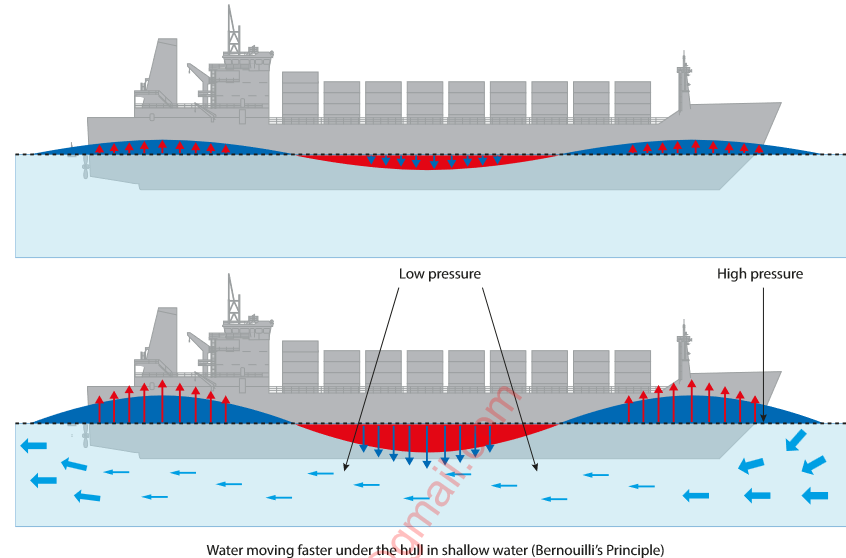 Αν και το squat μπορεί να συμβεί σε μεγαλύτερα βάθη, γενικά γίνεται αντιληπτό όταν το βάθος του νερού είναι 2 φορές το βύθισμα. 
Το πλήρη αποτελέσματα εμφανίζονται όταν το βάθος είναι μικρότερο από    1.2 x βύθισμα. 
Οι κύριοι παράγοντες που επηρεάζουν το μέγεθος του squat είναι:
Η ταχύτητα του πλοίου
Η αναλογία βάθους βυθού προς το βύθισμα.
Ο συντελεστής γάστρας (block coefficient)
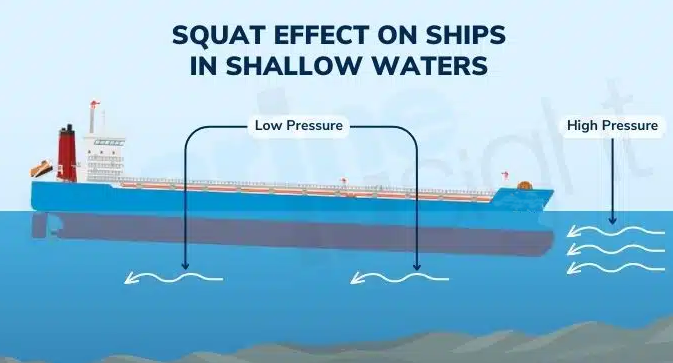 Κατά τη διάρκεια του passage plan, το UKC πρέπει να περιλαμβάνει ένα επίπλέον ποσοστό για to  squat.
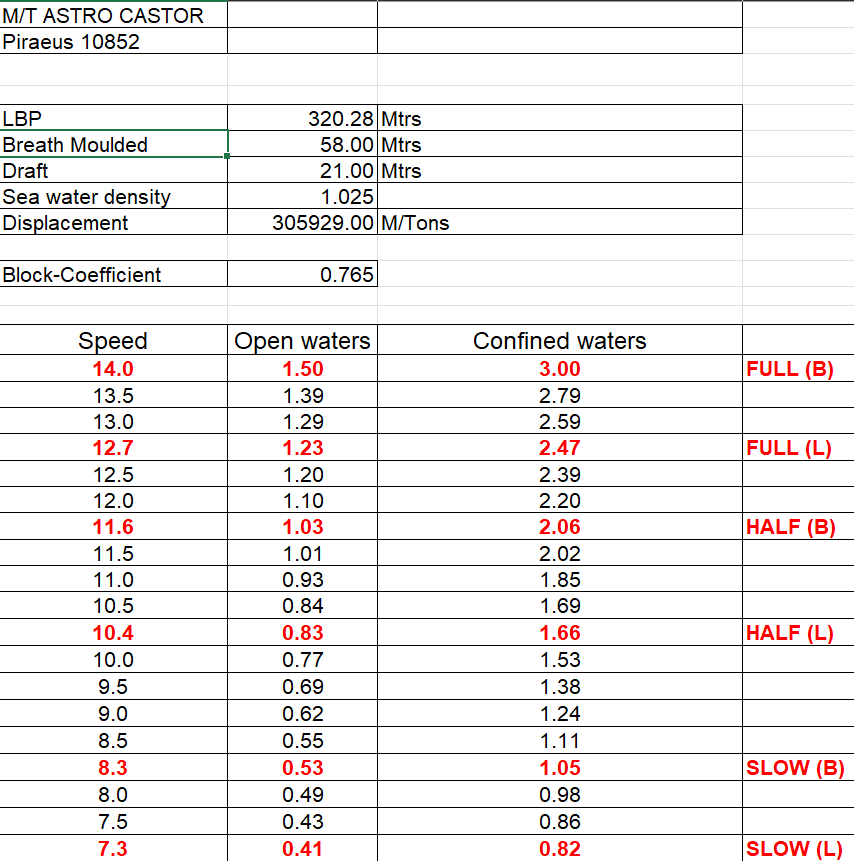 Αυτό θα πρέπει να είναι μεγαλύτερο από:
Το squat που προϋπολογίστηκε στα  ελικτικά στοιχεία του πλοίου
Το αποτέλεσμα του μαθηματικού τύπου: 2*Speed*Cb/100
Το φαινόμενο του Squat είναι περίπου ανάλογο με το τετράγωνο της ταχύτητας του πλοίου.                Μειώνοντας την ταχύτητα κατά 50%, το φαινόμενο του squat μειώνεται κατά 4.
Το ύψος της παλίρροιας (HoT)
Το ύψος της παλίρροιας είναι ένας από τους κύριους παράγοντες που επηρεάζουν το UKC. 
Οι βασικές αρχές για τη λήψη παλιρροϊκών υψών είναι οι ίδιες, ανεξάρτητα από τη μέθοδο που χρησιμοποιείται. Οι Tide Tables παρέχουν δεδομένα για χρόνους και ύψη High Water και Low Water για συγκεκριμένα λιμάνια (Standard Ports), τα οποία μπορούν να διαβαστούν απευθείας από τις ημερήσιες σελίδες. Οι ενδιάμεσες τιμές λαμβάνονται μέσω γραφημάτων και υπολογισμών. Για δευτερεύοντα λιμάνια, απαιτούνται πρόσθετοι υπολογισμοί που βασίζονται στα δεδομένα των Standard Ports. 
Μπορεί επίσης να χρησιμοποιηθεί επίσημο λογισμικό για την παροχή των προβλέψεων και ορισμένοι κατασκευαστές ECDIS το έχουν ήδη ενσωματώσει στον εξοπλισμό τους. 
Σύμφωνα με το passage plan, και ειδικά για  τα κρίσιμα σημεία του περάσματος, θα πρέπει να λαμβάνουμε τους χρόνους και τα ύψη του HW και LW και το προβλεπόμενο HoT σε συγκεκριμένες ώρες (π.χ. για αναχώρηση και άφιξη). Όπου απαιτείται ένα συγκεκριμένο HoT για να περάσουμε μια περιοχή, ο χρόνος και η διάρκεια του περάσματος  θα πρέπει να προυπολογιστεί για να εξασφαλιστεί επαρκές UKC στα πιο ρηχά μέρη της προγραμματισμένης διαδρομής.
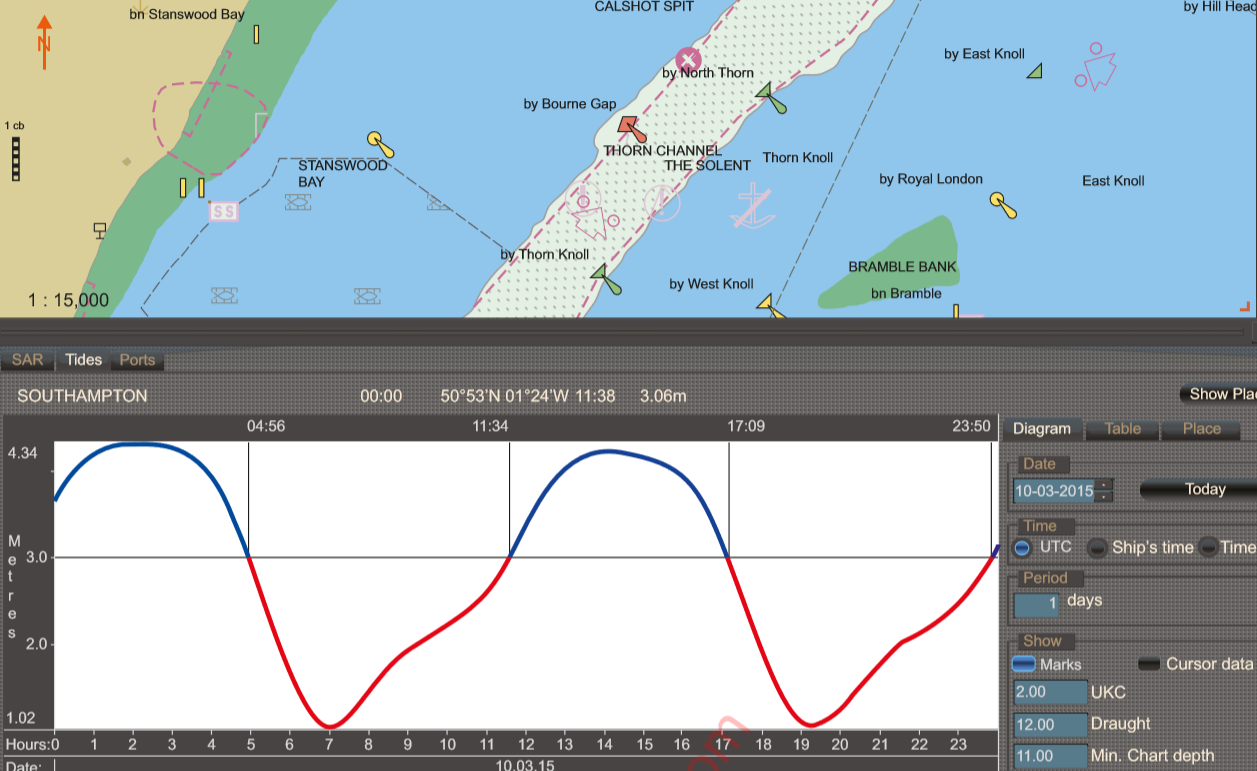 Προυπολογισμοί ωρών ασφαλούς πλου στο Southampton για πλοίο με 12 mtr βύθισμα και απαιτούμενο UKC 2m
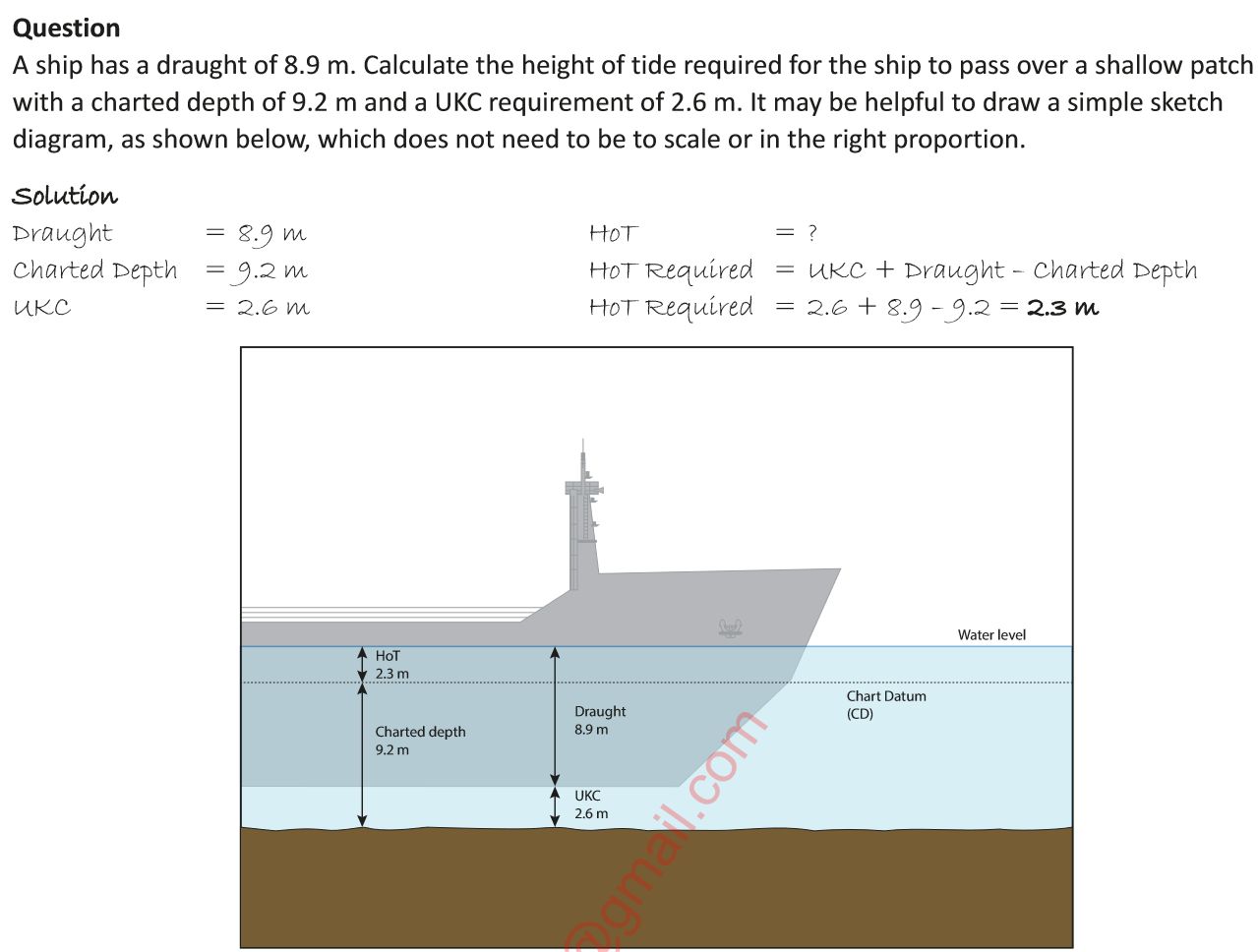 Προΰπολογισμός αναγκαίου ύψους παλλίροιας.
Βιβλιογραφία:
ECDIS Safety Settings & UKC Management 2020 ISBN: 978-1-856099-24-0
The ECDIS Manual 2019 ISBN: 978-1-856098-23-6
The ECDIS Procedures Guide 2023 ISBN: 978-1-914993-58-9
SOLAS Consolidated Edition 2020  ISBN: ‎ 978-9-280131-83-3